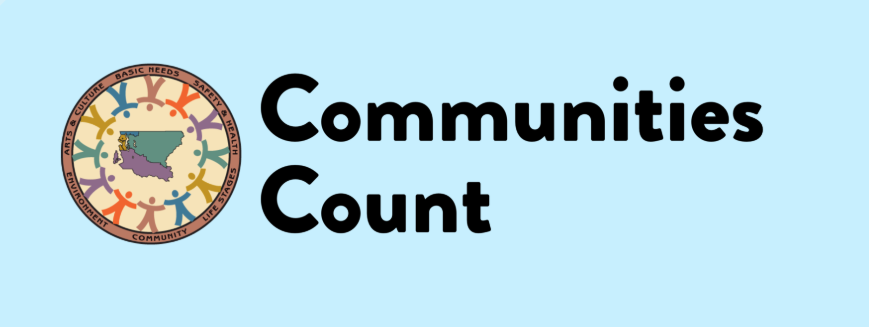 Health Equity Timeline: 
Putting Inequities in Context
Sara Jaye Sanford
8/31/2023
[Speaker Notes: SJ
Communities Count is a resource that supports King County communities in the use of data in promoting and achieving equity. Communities Count does this by: Providing data support and trainings to King County communities & Highlighting data on disparities, inequities and strengths in our community. 

We are a public – private partnership, with staff based in Public Health – Seattle & King County.]
Across indicators, we see similar deep-seated inequities…
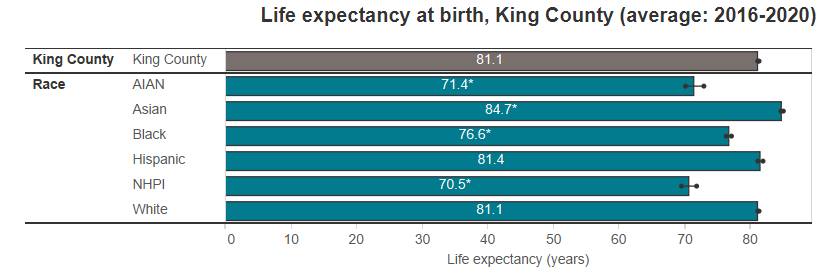 [Speaker Notes: SJ]
Why?
A way to share context for inequities reflected in our data
Not comprehensive 
A starting point for understanding how system exclusion impacted health equity locally
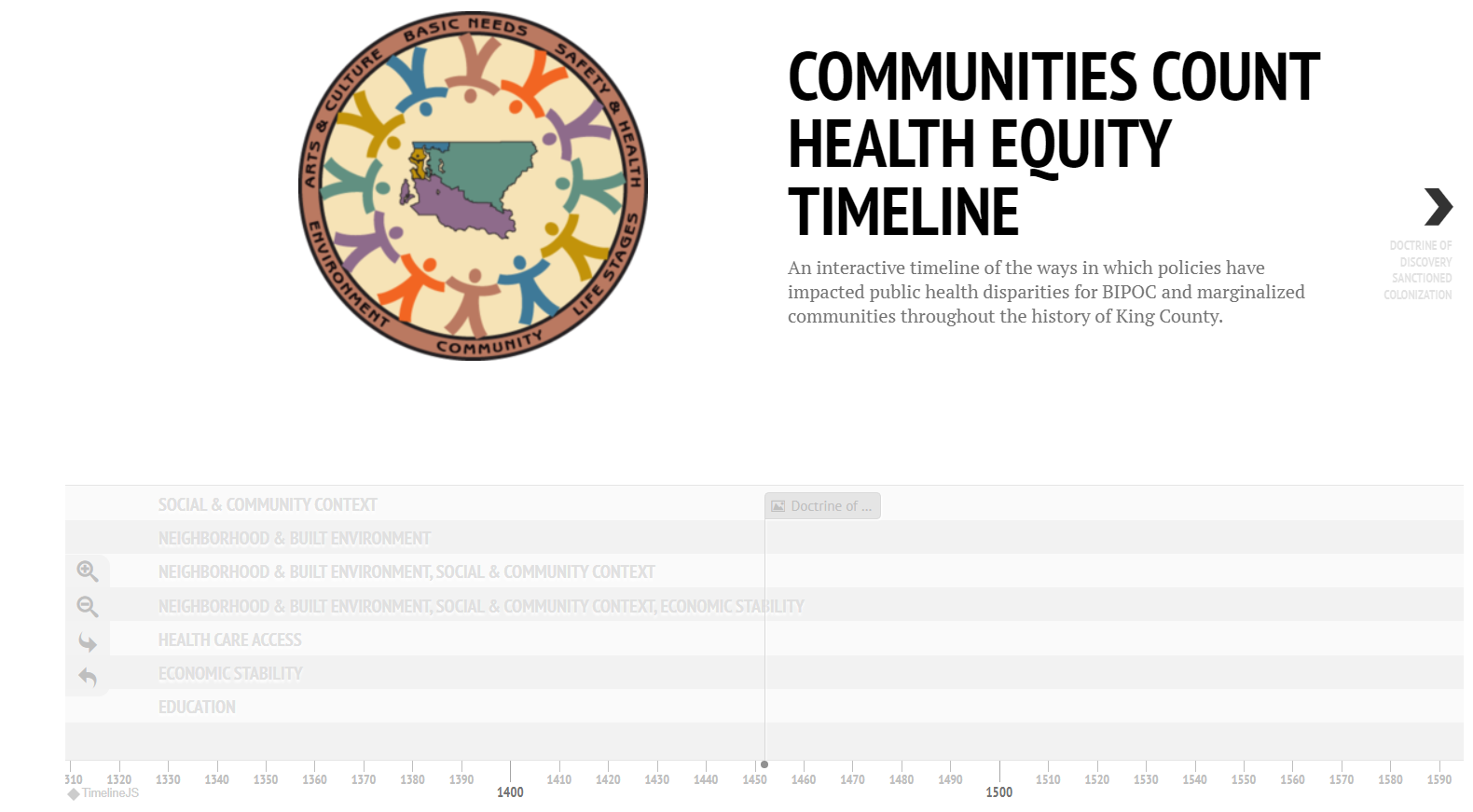 [Speaker Notes: SJ]
Locally Relevant
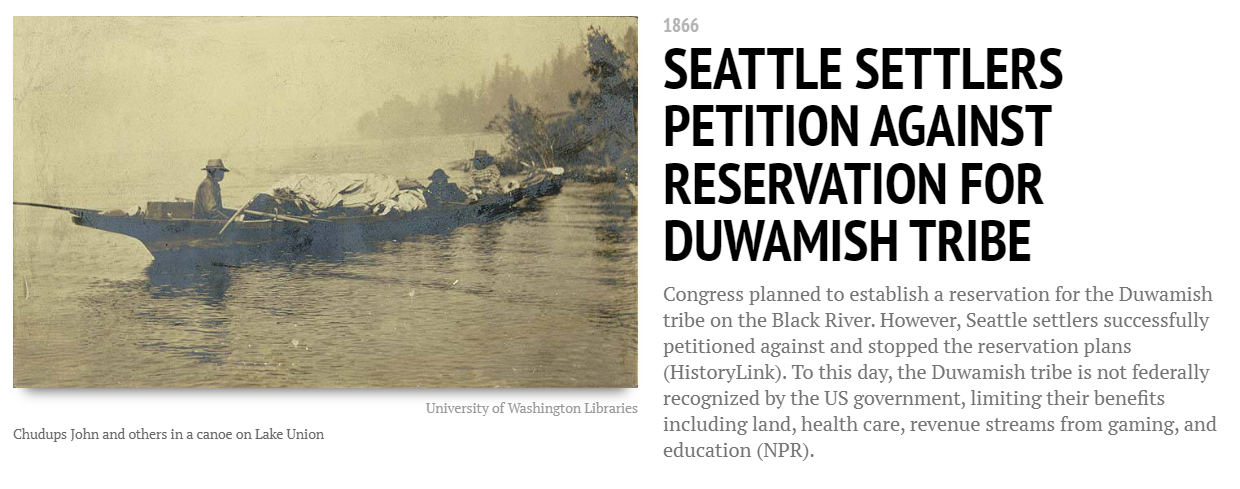 [Speaker Notes: SJ]
Strengths-Based
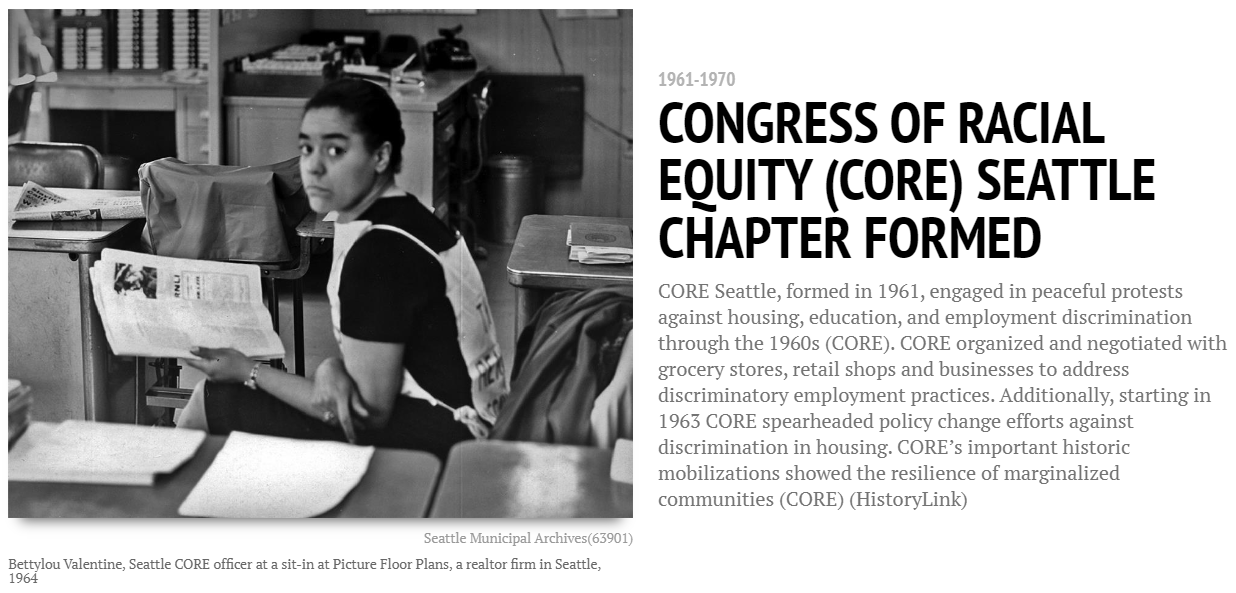 [Speaker Notes: SJ]
Many Communities
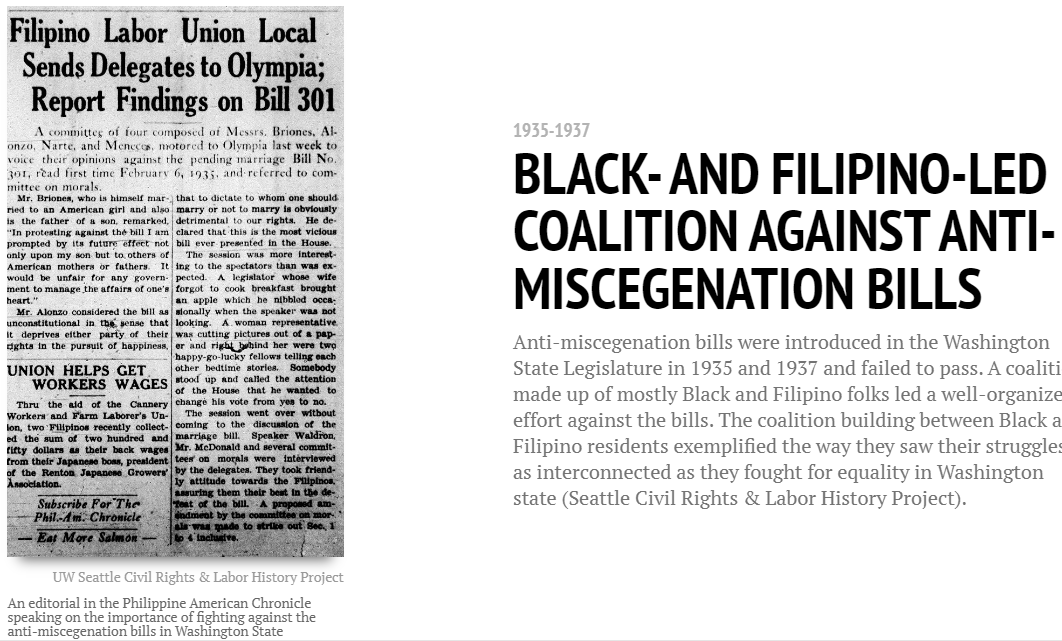 [Speaker Notes: Centering BIPOC, and while again, it’s far from exhaustive, many communities are included (Jewish, LGBTQ, etc)]
Visually Engaging
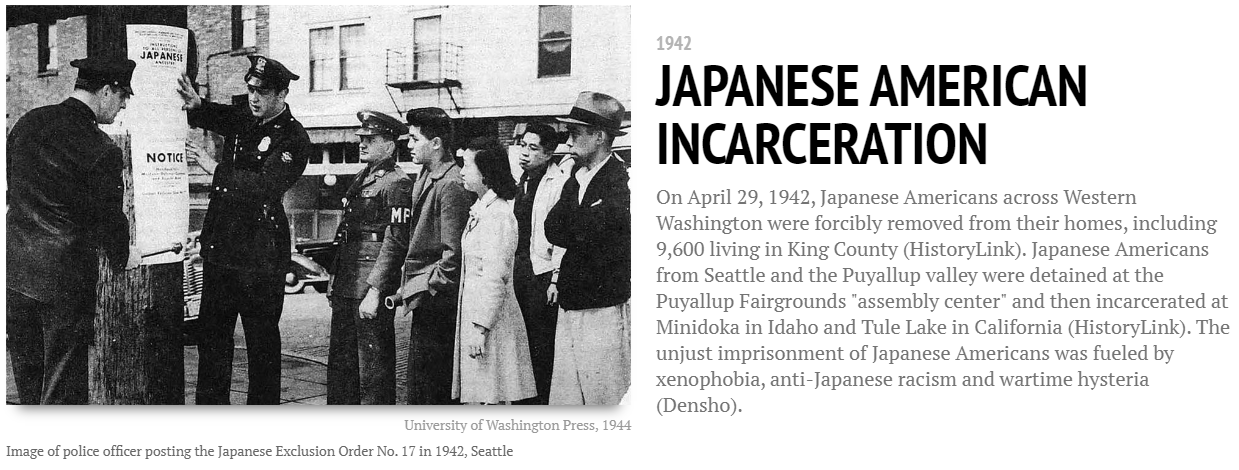 [Speaker Notes: SJ]
Spans 1452 - 2023
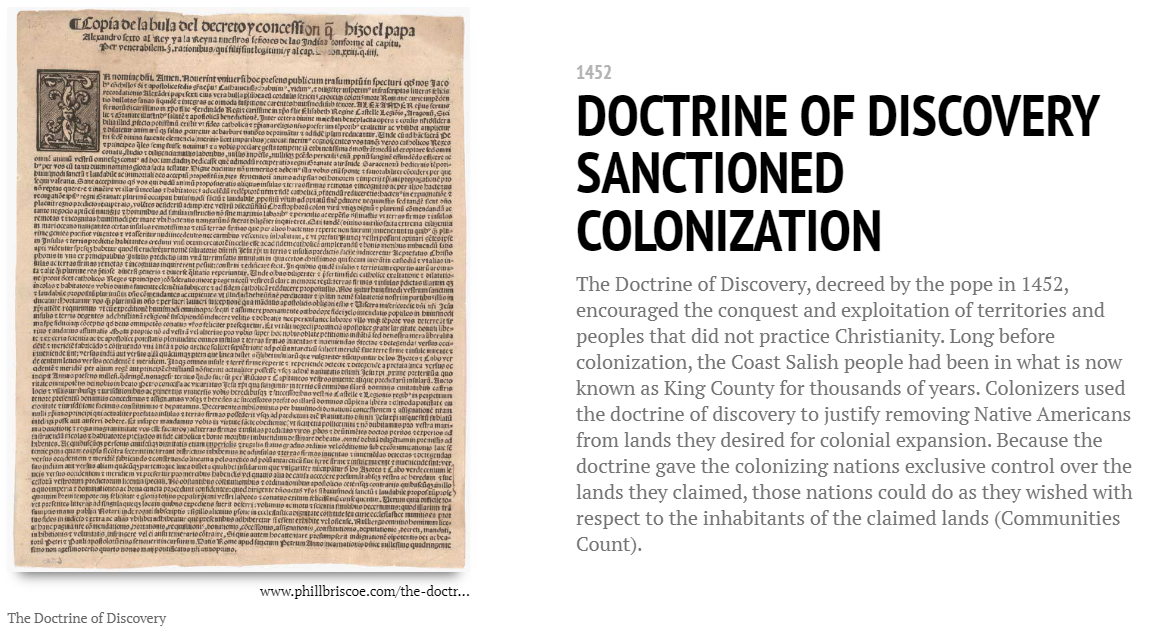 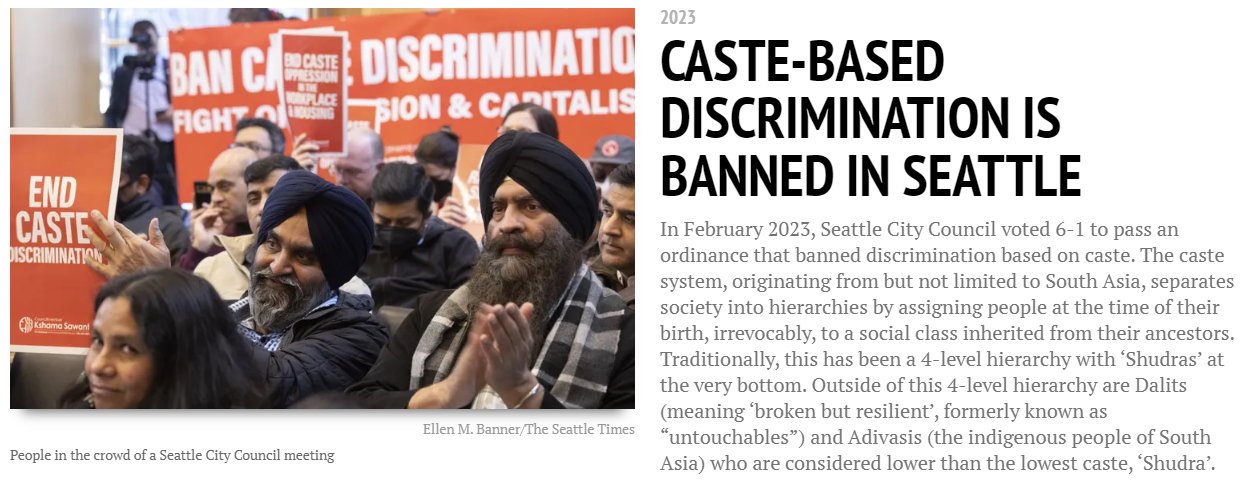 [Speaker Notes: SJ]
Social Determinant of Health: Neighborhood & Built Environment
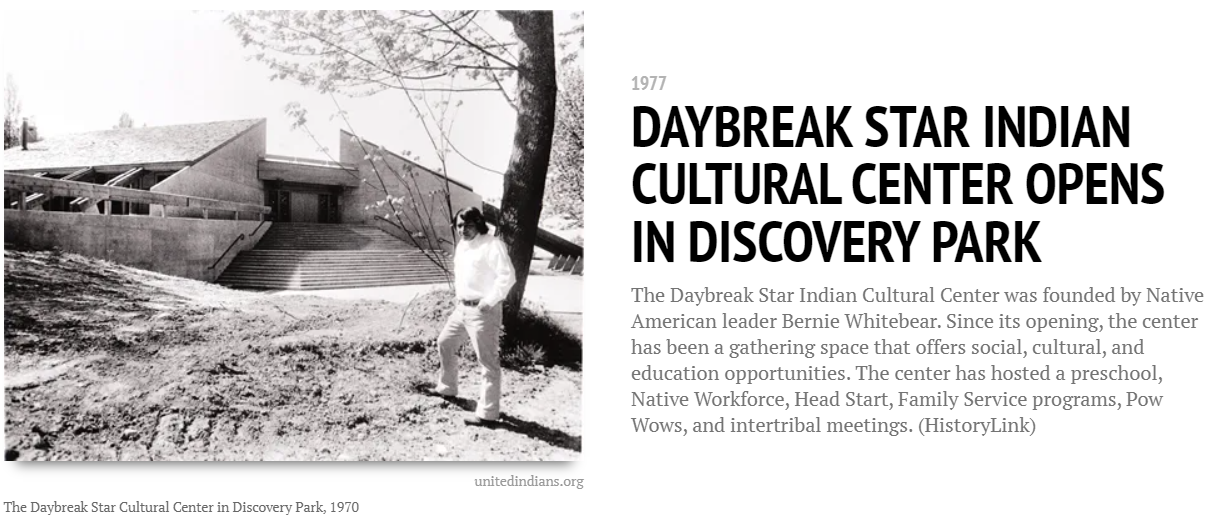 [Speaker Notes: SJ]
Social Determinant of Health: Healthcare Access
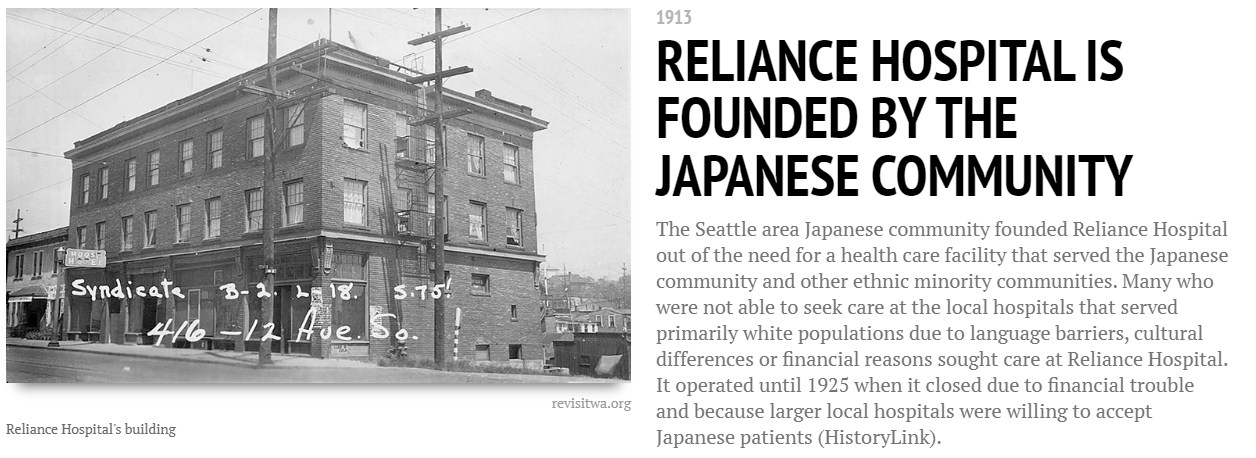 [Speaker Notes: SJ]
Social Determinant of Health: Social & Community Context
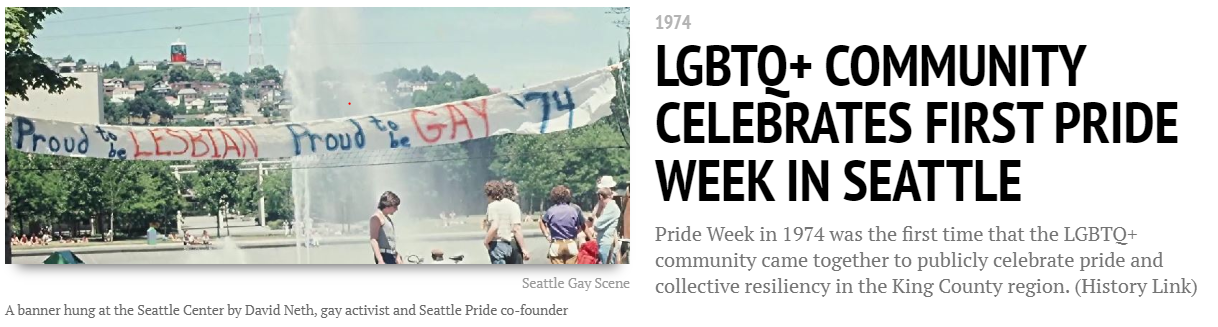 [Speaker Notes: SJ]
Social Determinant of Health: Education
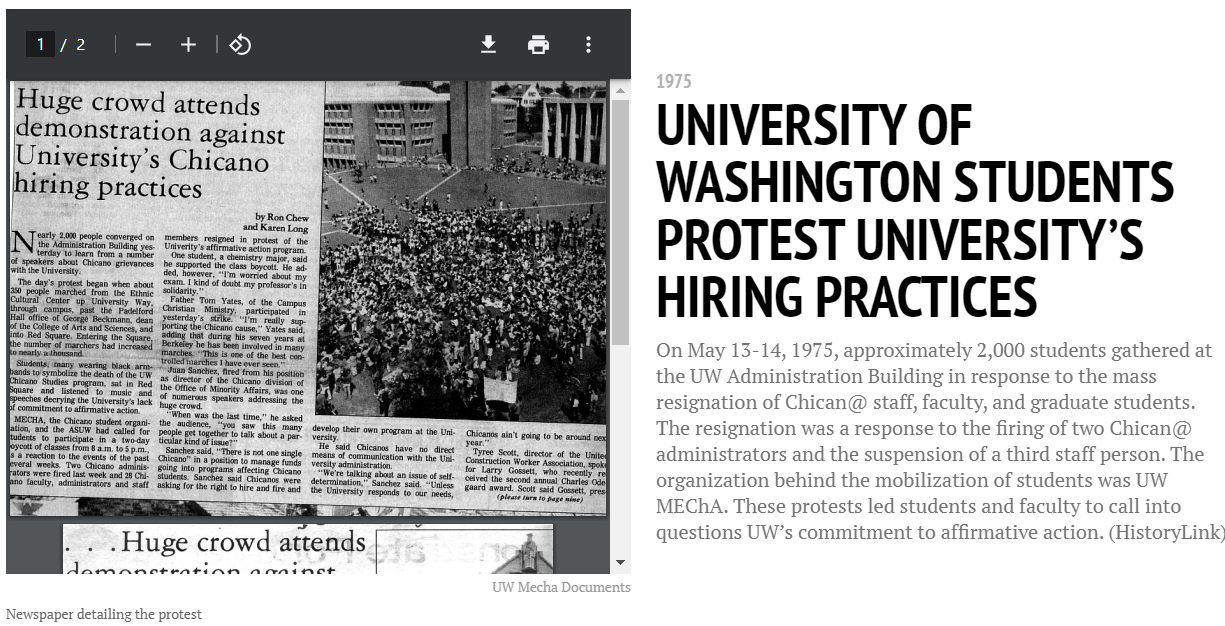 [Speaker Notes: SJ]
Social Determinant of Health: Economic Stability
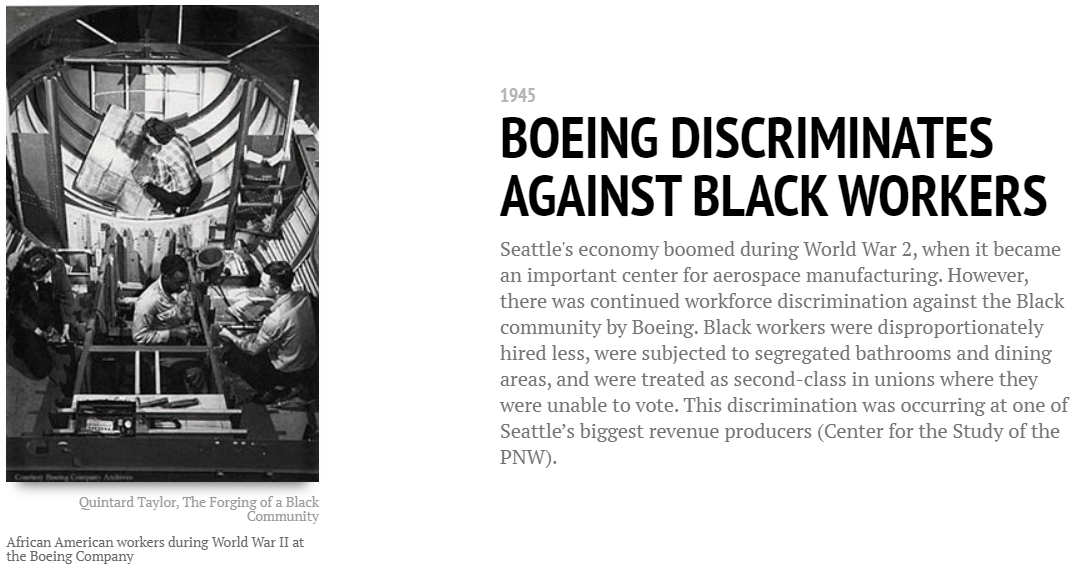 [Speaker Notes: SJ]
Final Thoughts
Interviews with community and internal partners before publishing 
Suggested Resources for learning more 
Open source TimelineJS: some limitations on usability changes, but overall easy to maintain, functional, and free to use 
Special thanks to Wendy Castillo, Cassidy Chang, Isis Garcia, & Kristin Hong for their work! 

www.communitiescount.org/health-equity-timeline
[Speaker Notes: SJ]
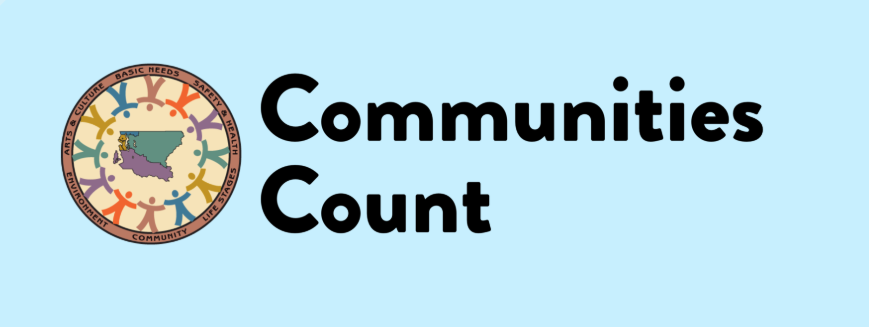 Thank you!
Visit us at:  communitiescount.org 

Sara Jaye Sanford: sjsanford@kingcounty.gov 
Or communitiescount@kingcounty.gov
[Speaker Notes: SJ]